Systems Evaluation Workshop
AEA 2019
Renger & Renger
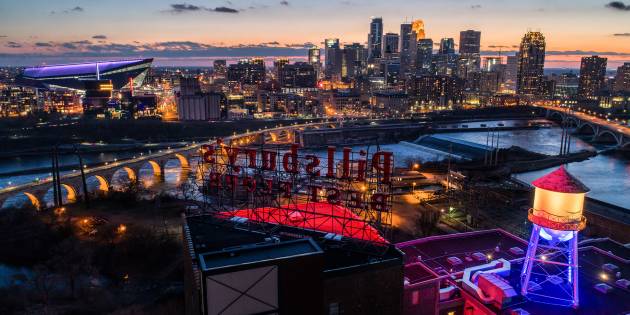 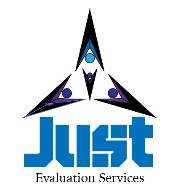 Agenda
8:00 	Welcome & introductions
8:10		Rise of systems thinking in evaluation: limitations with 			program evaluation approaches
9:00 	Defining systems, systems thinking, and system concepts
 9:30 	Coffee Break
9:45 	Evaluating systems using System Evaluation Theory (SET)
11:00 	Leave conference for Mall of America
14:00	Leave Mall of America for conference opening plenary
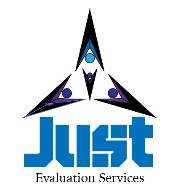 What is your understanding of systems thinking?
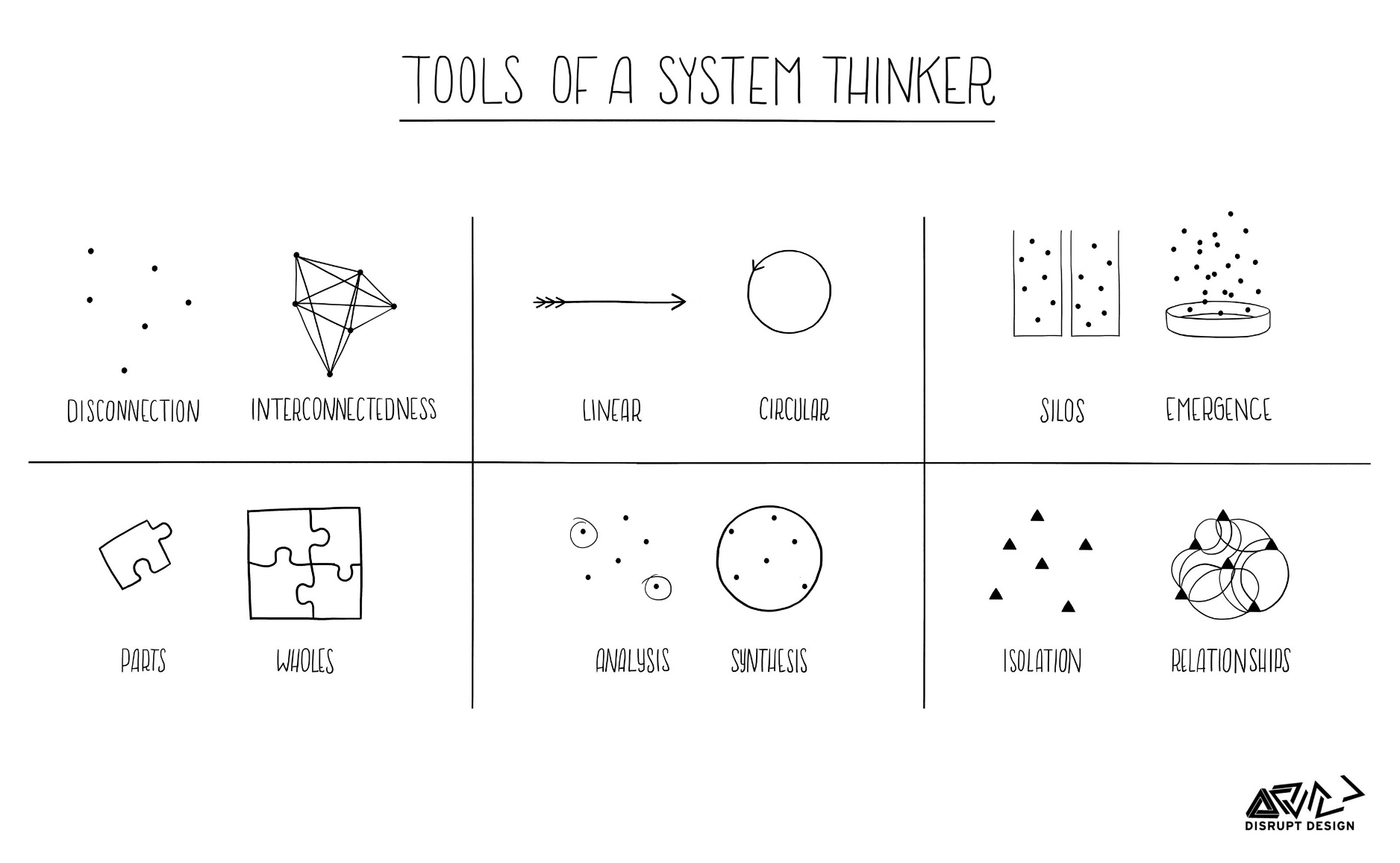 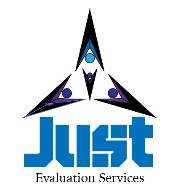 Rise of systems thinking in evaluation
Why is systems thinking garnering so much attention in evaluation?
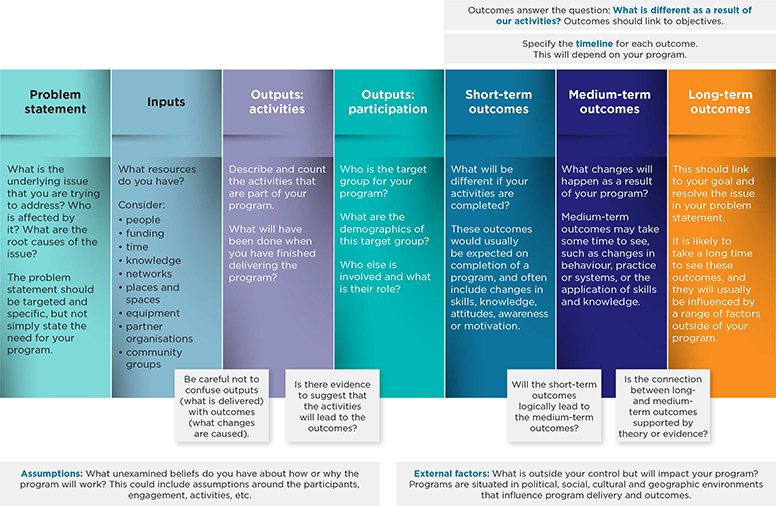 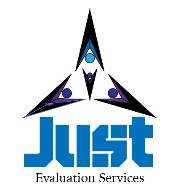 Did not set alarm
Alarm didn’t go off on time
No back-up generator
Power failure
Daylight savings time switch
Did not change time
Forgot
Don’t get out the door on time for work/school
Delayed because had to change outfits
Didn’t check weather
Didn’t think it would snow
No weather app
No smart  Phone
Never learned smart phone functions
Don’t know how to use weather app
Other family members using shower first
No schedule
No one took charge
Had to wait  for shower
Only 1 shower
Poor family planning
Too many family members
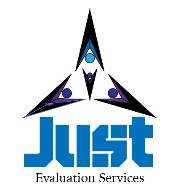 No hot water
Did not set alarm
Alarm didn’t go off on time
No back-up generator
Power failure
Daylight savings time switch
Did not change time
Forgot
Don’t get out the door on time for work/school
Delayed because had to change outfits
Didn’t check weather
Didn’t think it would snow
No weather app
No smart  Phone
Never learned smart phone functions
Don’t know how to use weather app
Other family members using shower first
No schedule
No one took charge
Had to wait  for shower
Only 1 shower
Poor family planning
Too many family members
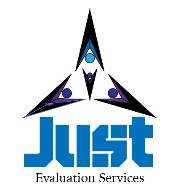 No hot water
Building a Theory Driven Logic Model
Immediate Outcomes
Intermediate Outcomes
Long term Outcome
Everyone attempts to take shower at the same time
Program Theory (Assumptions)
Don’t get out the door on time for work
Members wait for shower
No one took charge
No Sequencing
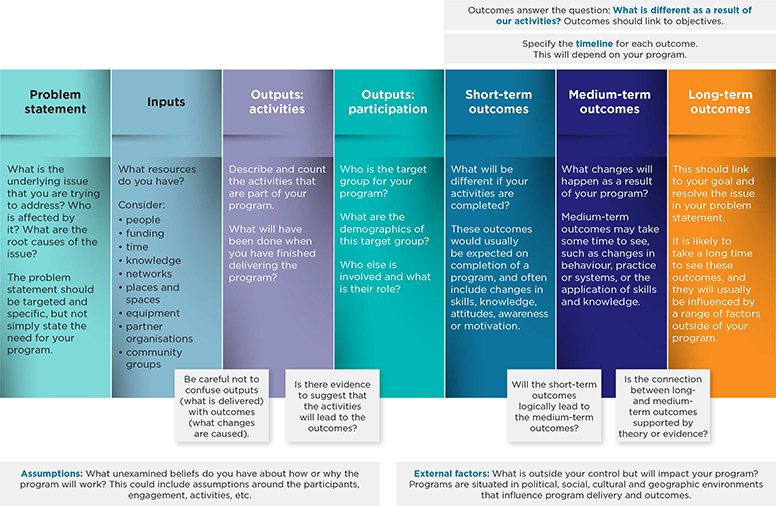 Intervention:
Family meeting to create process flow
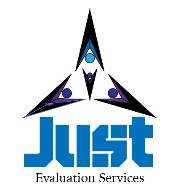 So what are the limitations of the logic model?
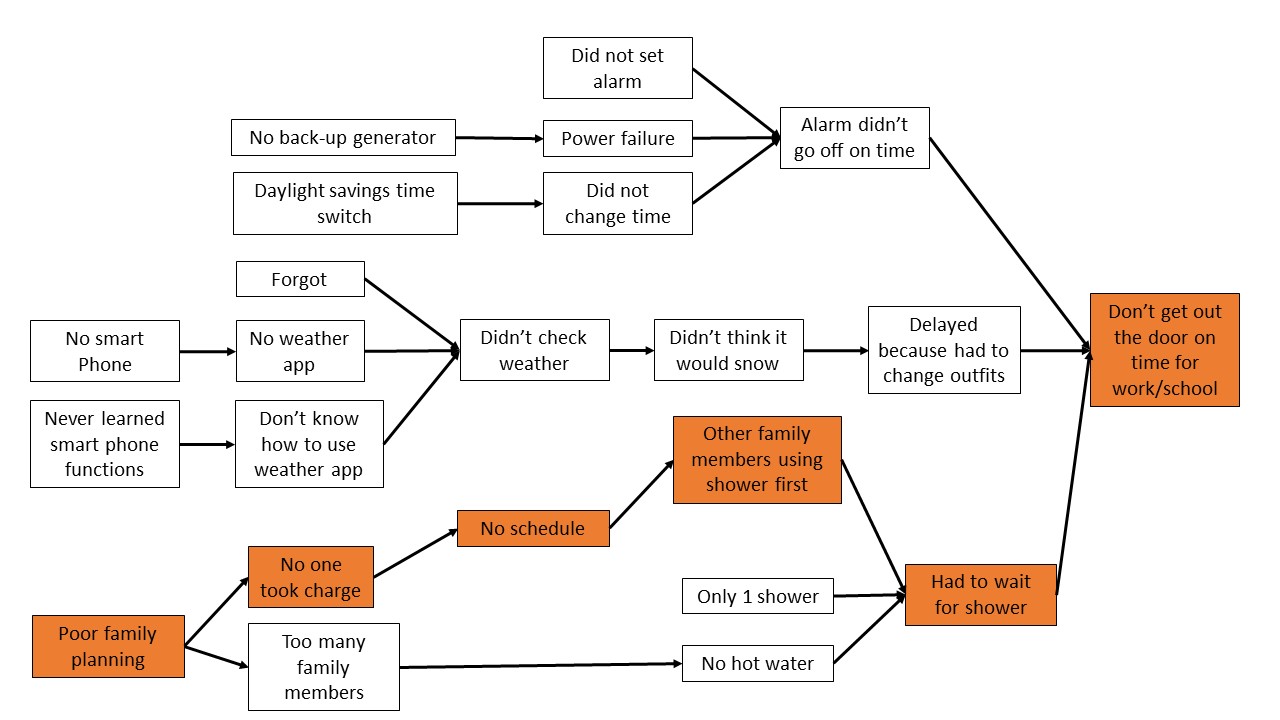 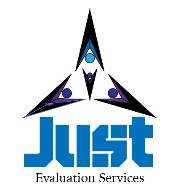 Logic models only focus on conditions targeted by the program
Other contextual factors impacting program success not weighed in the evaluation.
Makes outcome evaluation difficult to explain.
Renger, Bartel & Foltysova, (2013)

Contextual factors that are being targeted by program are depicted linearly.
Artificial representation of reality = meaningless recommendations
Renger, Foltysova, Becker & Souvannasacd (2015)
Renger, Renger, Donaldson, Renger, Hart & Hawkins (in press)
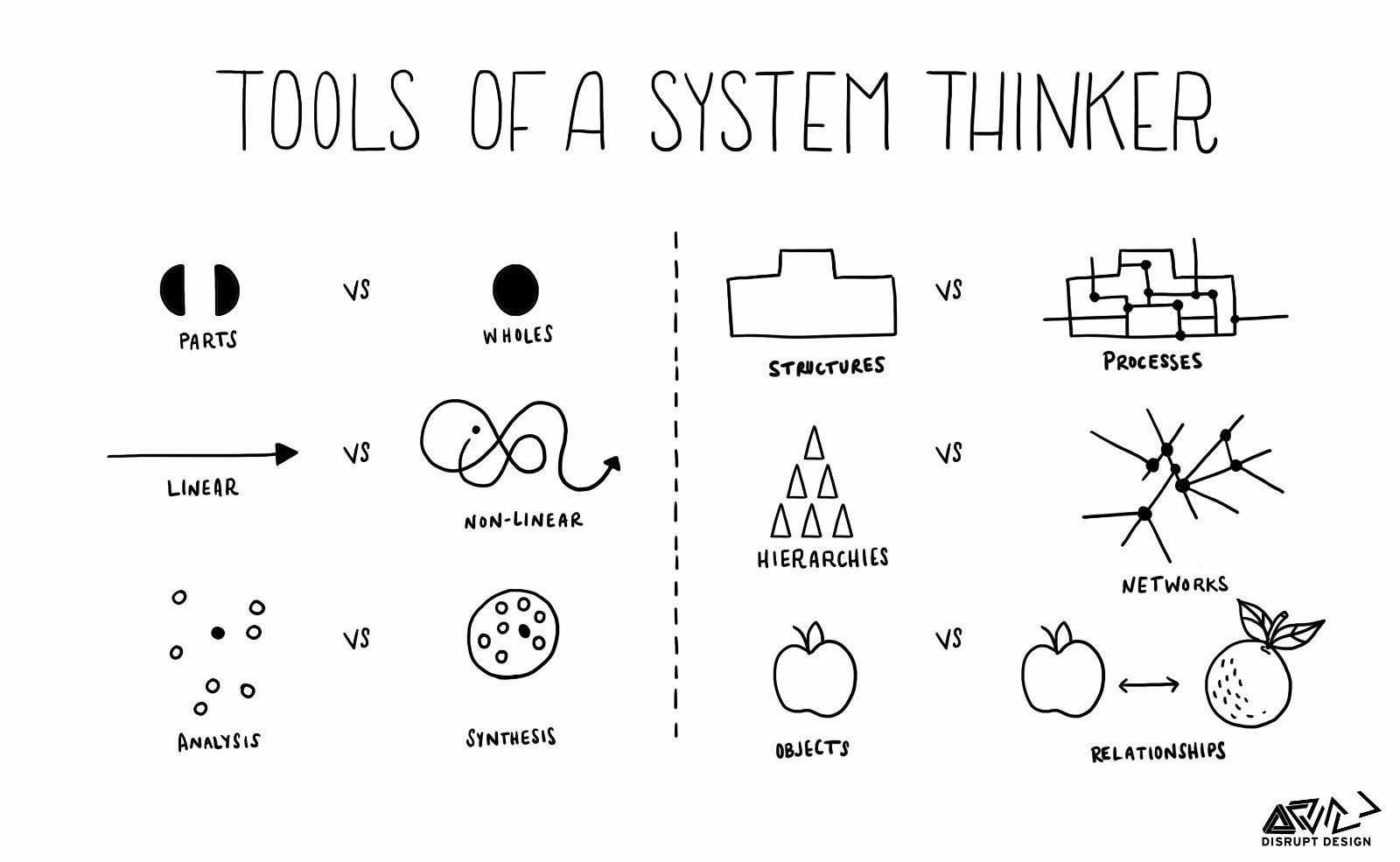 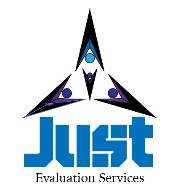 Systems thinking and system concepts
A way of thinking based on core system concepts (AEA, 2018).
System concepts have come to define the systems field (AEA, 2018).
System concepts focus on interconnectedness between elements.
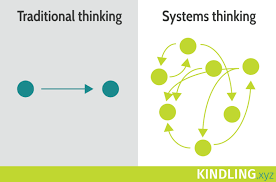 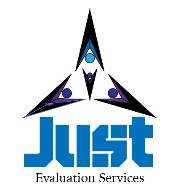 Do you know any system concepts?
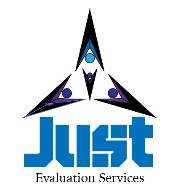 The big four system concepts….but so much more!
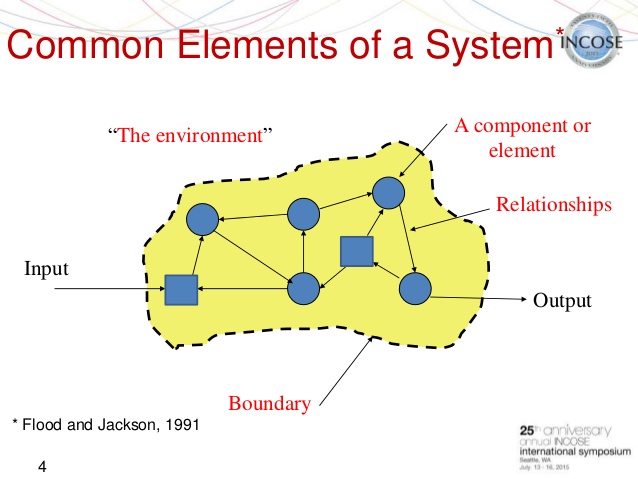 Boundaries
Elements
Relationships
Perspectives
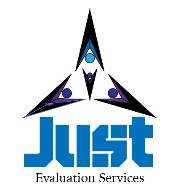 Boundaries
Determines where the system starts and finishes.
  Why is this important for evaluation?
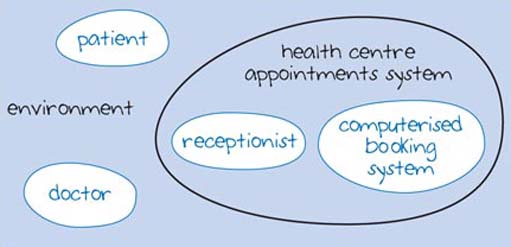 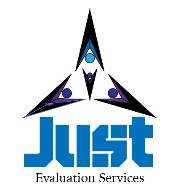 System Scale
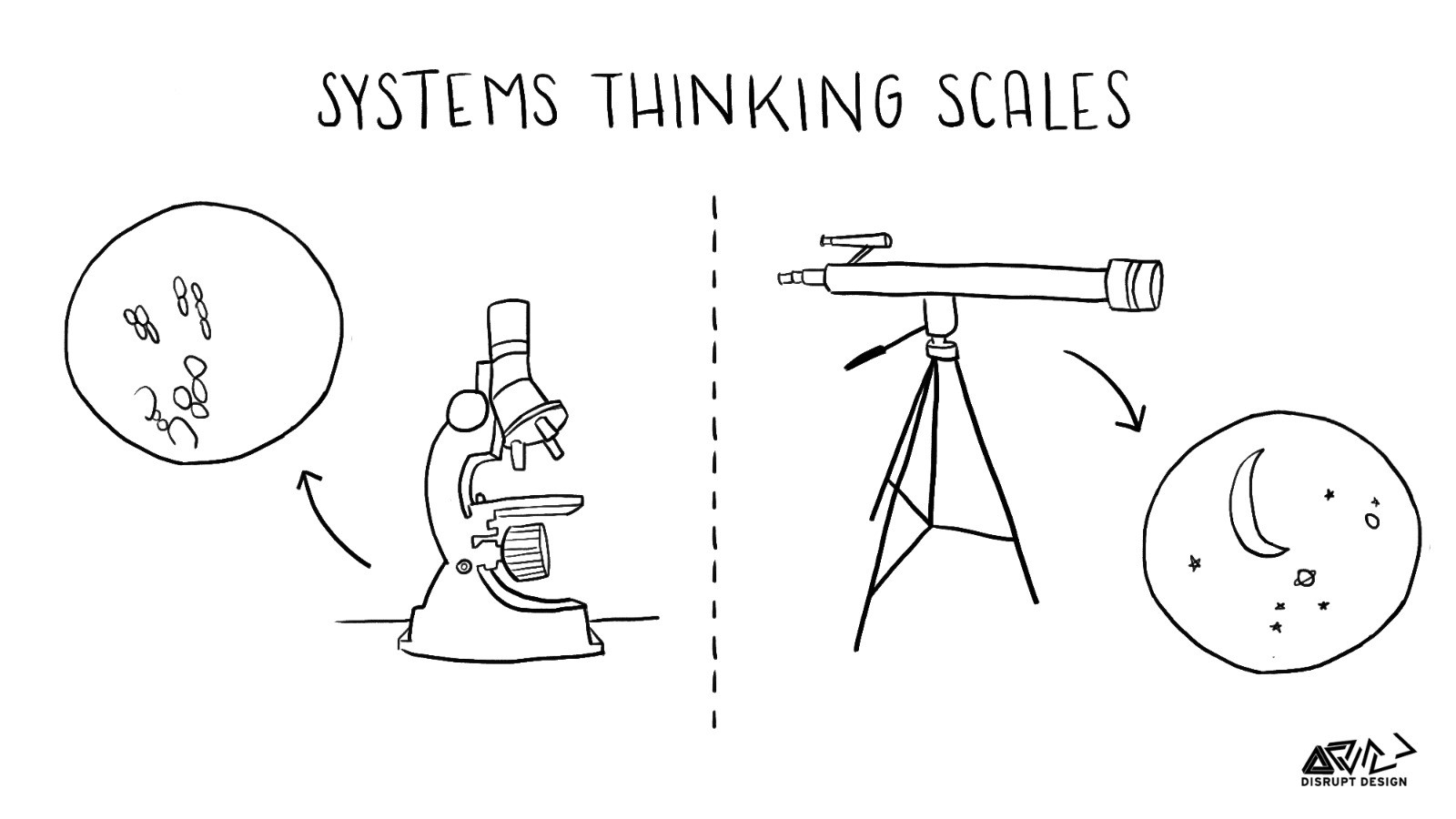 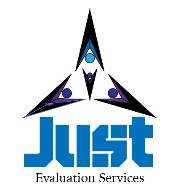 Understanding the scale helps with……
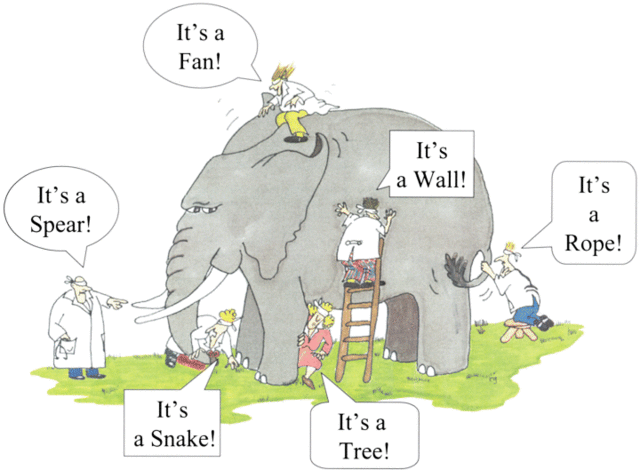 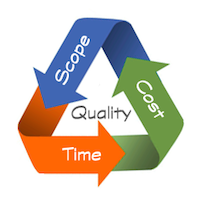 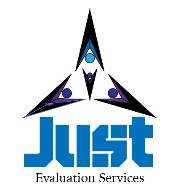 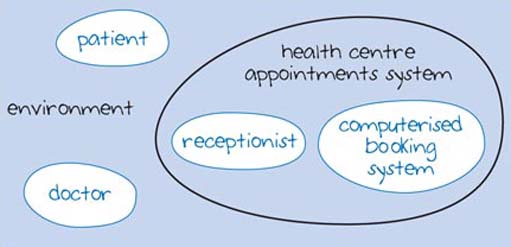 Elements
Components of the system working together toward the common goal.
What are the system elements?
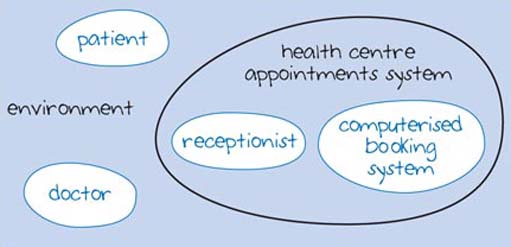 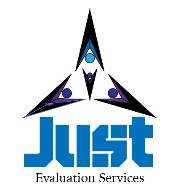 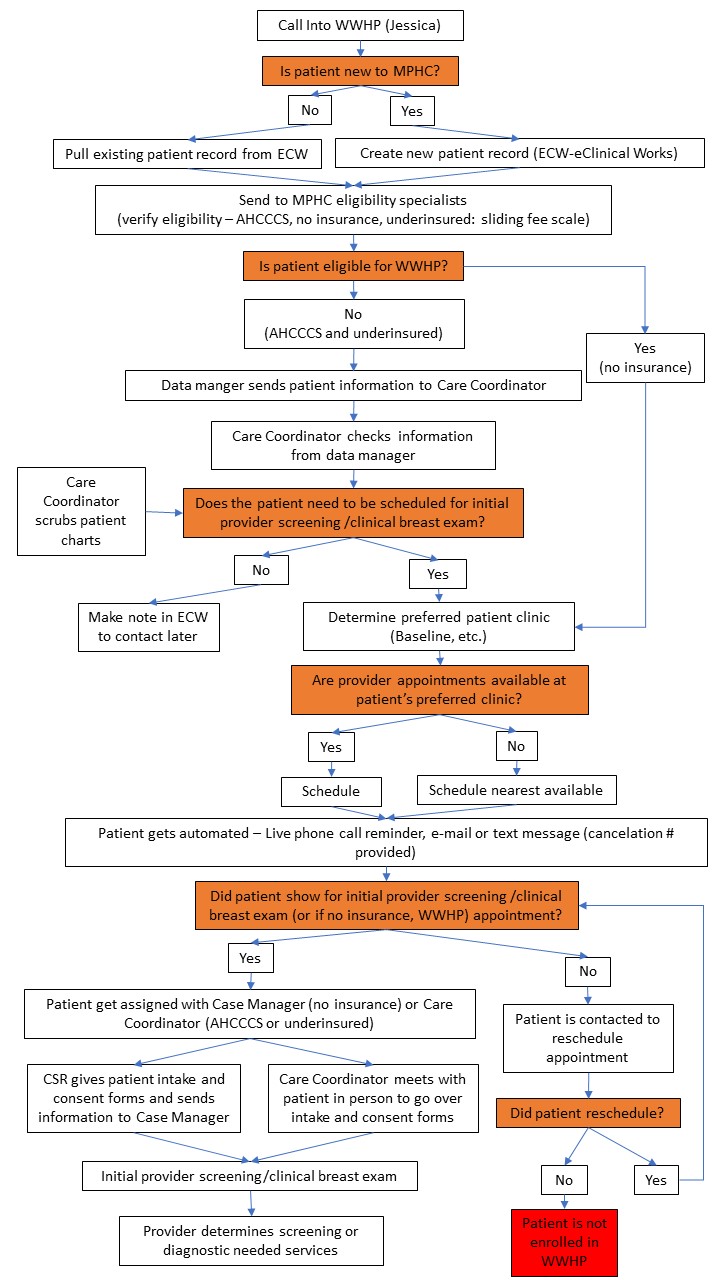 Relationships
What are the processes by which the system elements interact with each other?
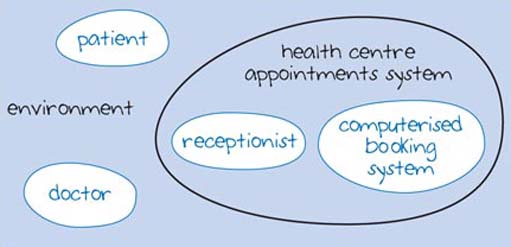 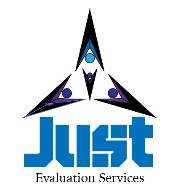 Beyond the big four:  Other systems concepts to evaluate interconnectivity
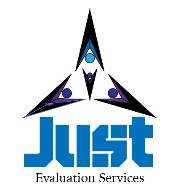 Feedback Loops
What are essential features of a healthy feedback loop?
Closed
Specific
Credible
Relevant
Timely
Sufficiently Frequent
Renger (2016)
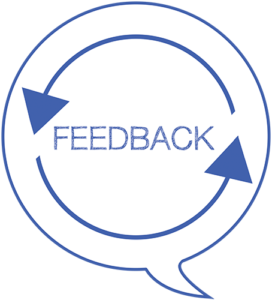 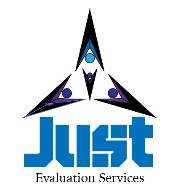 Applying feedback criteria: the traffic app
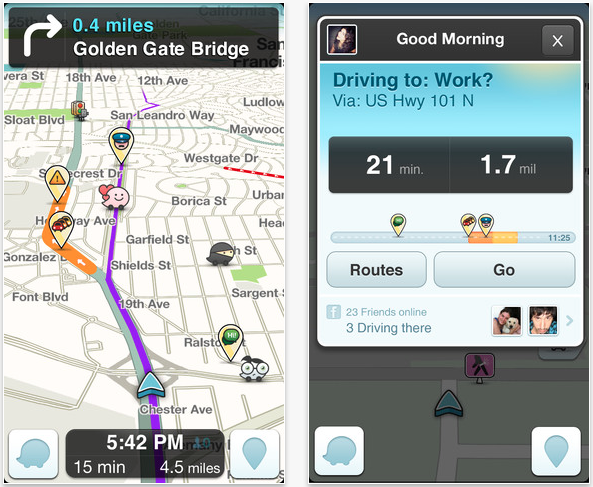 Credible:  Department of Transportation or similar.
Relevant:  Provides data on issues impacting traffic flow and nothing else.
Specific:  Where is the traffic problem?
Timely:  Available at anytime one is driving.
Sufficiently Frequent:  in real time or every few minutes to reflect dynamic changing conditions.
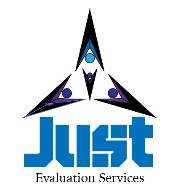 Cascading Failures
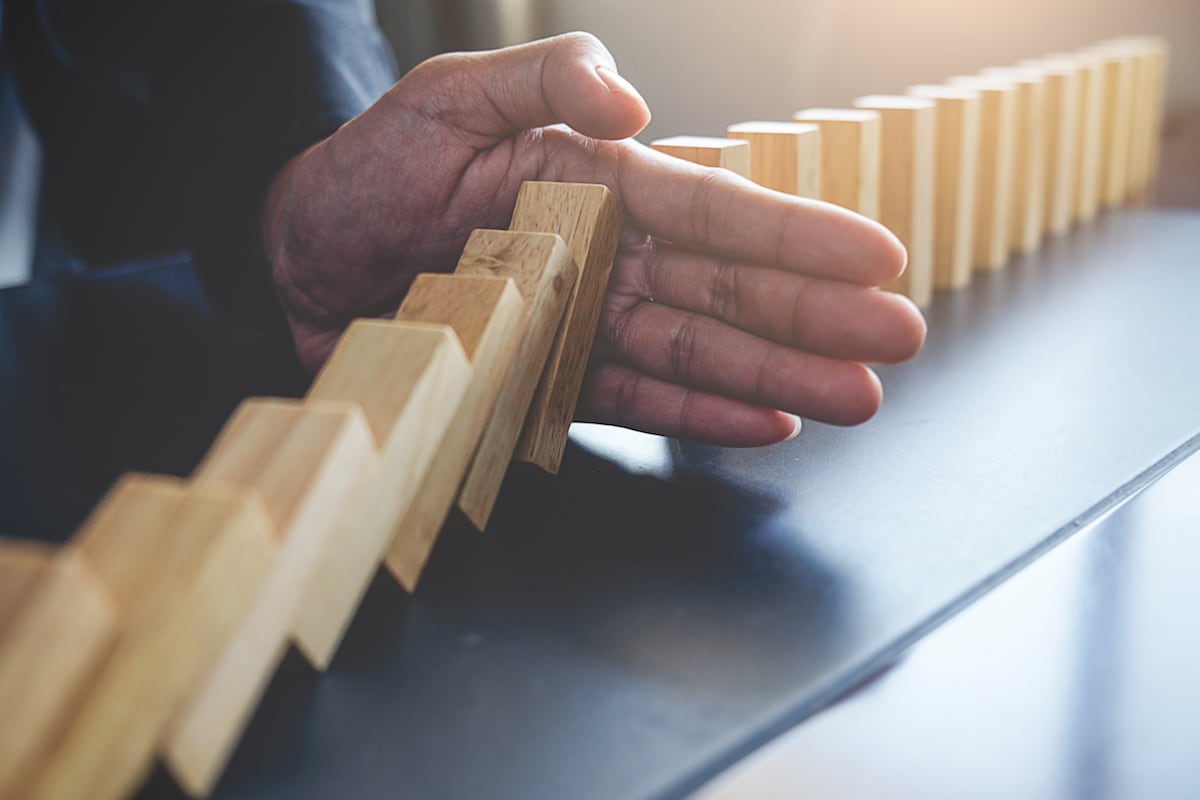 A problem noted in one part of the system is caused by something upstream. 
The problem could be a surge or it could be nothing is happening.  There is a disruption in the normal flow.
Renger, Foltysova, Ienuso, Renger & Booze (2017).
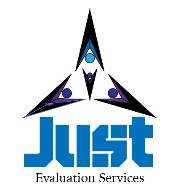 Reflex Arc
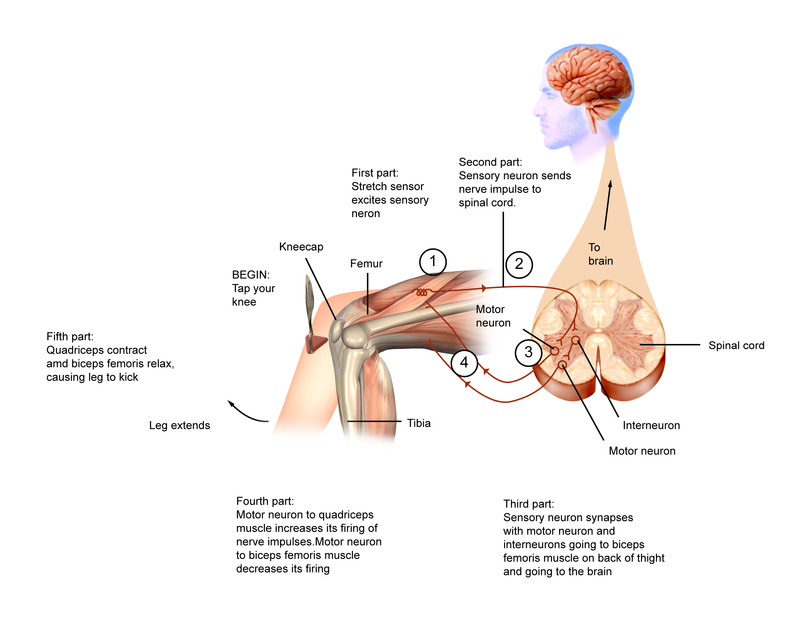 To what extent can processes be handled at the lowest level as opposed to being passed up the system for processing; which causes delays.
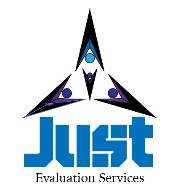 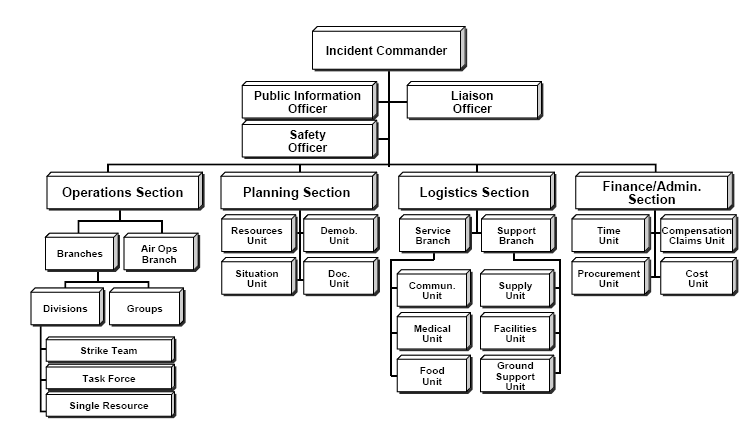 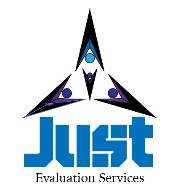 Do you know of other system concepts?
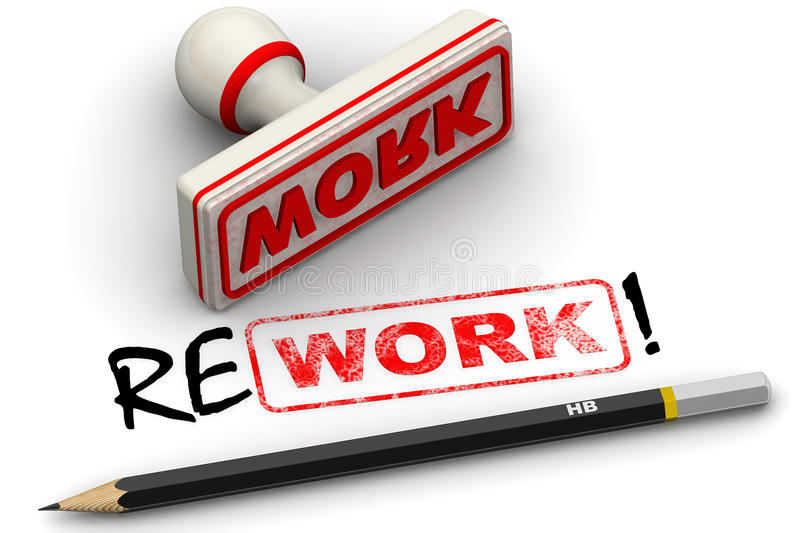 System waste (important but not necessarily related to interconnectivity).
Wholeness, synergy:  important in evaluating effectiveness; can’t partition success.
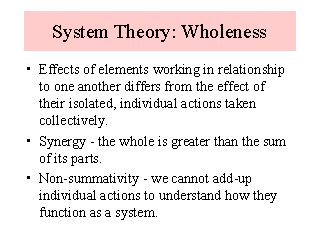 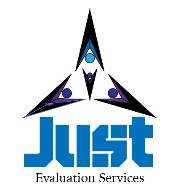 System concepts are embedded in some tools that evaluators are using to help with a program evaluation
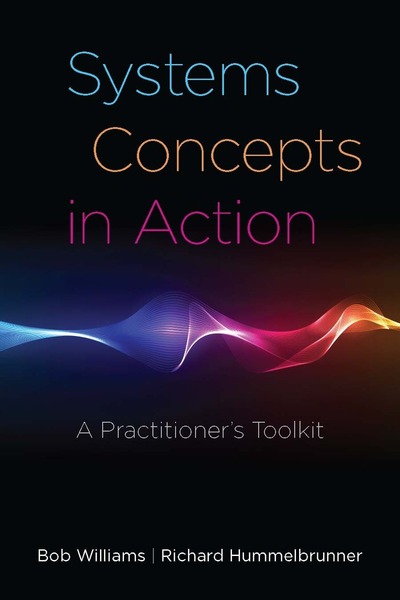 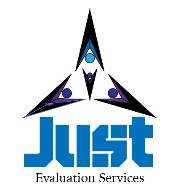 Our focus:  Evaluating systems, not programs
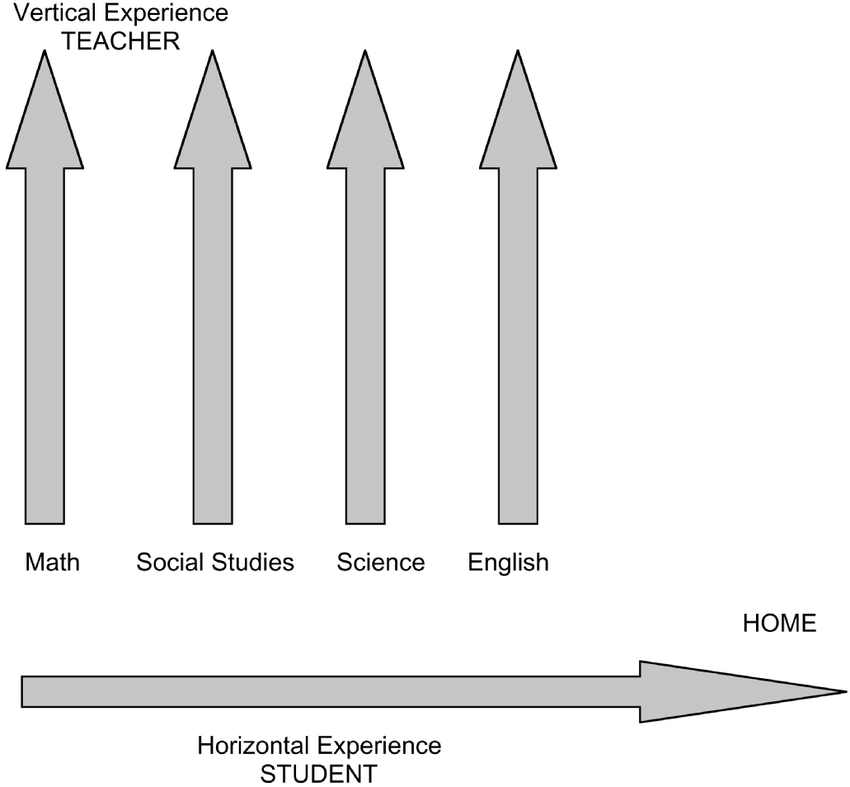 What is the difference between a program and a system?
Programs are usually finite.
Can operate independently.
Can be a subset of a system.
System: a set of interrelated elements that interact to achieve an ascribed purpose (AEA, 2018).
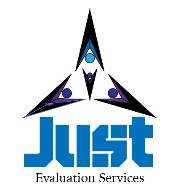 Framework for systematically applying  systems thinking concepts to evaluate systems:  Systems Evaluation Theory (SET)
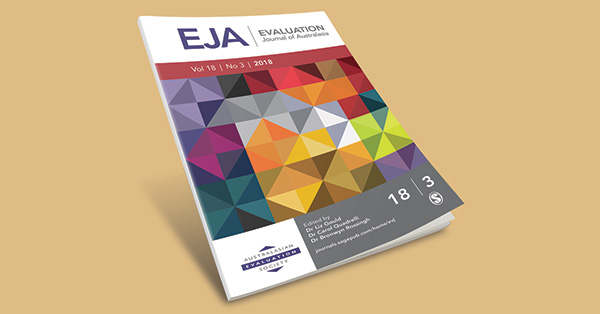 Emergency response
Water management
Research centers
Breast Cancer Screenings
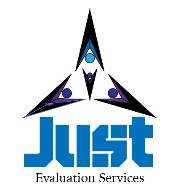 SET:  3 steps
Step 1: Define the system
Step 2: Evaluate system efficiency
Step 3: Evaluate system effectiveness
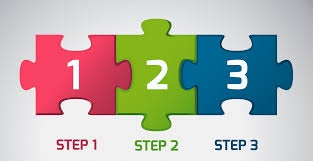 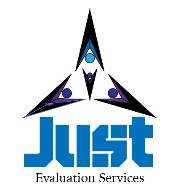 Step 1:  Define the system
Use common system goal to establish boundaries
Then fill in elements
Then define relationships between elements
Renger, Foltysova, Renger & Booze (2017)
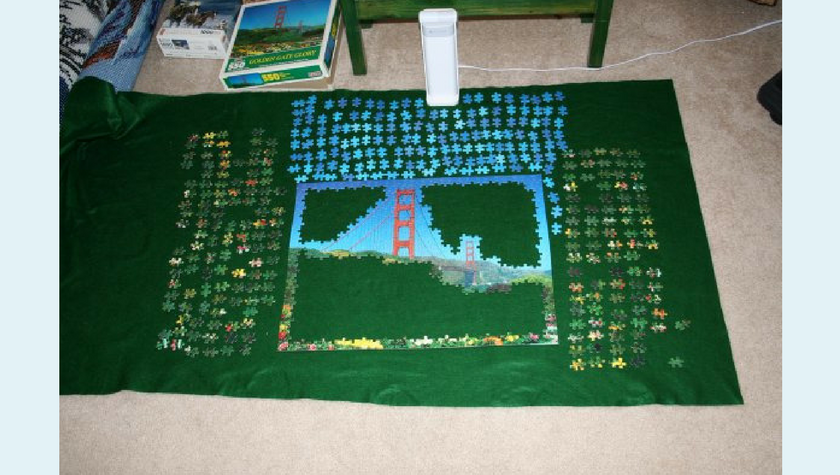 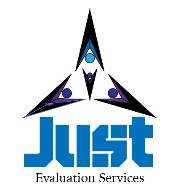 Defining boundaries and elements: The importance of defining the system goal
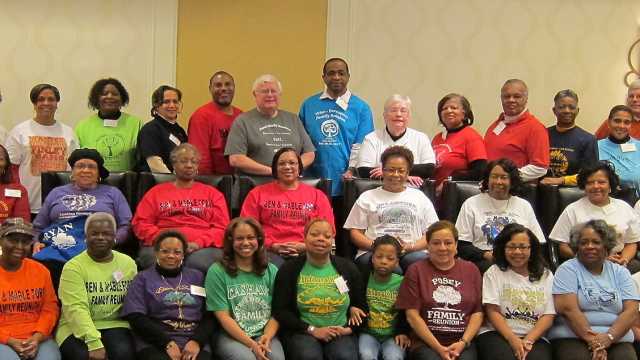 If a family reunion was your goal, who would you invite?

If you are trying to get out the door on time for work in the morning who would you include?

The common system goal is how you can define the system boundaries and elements.
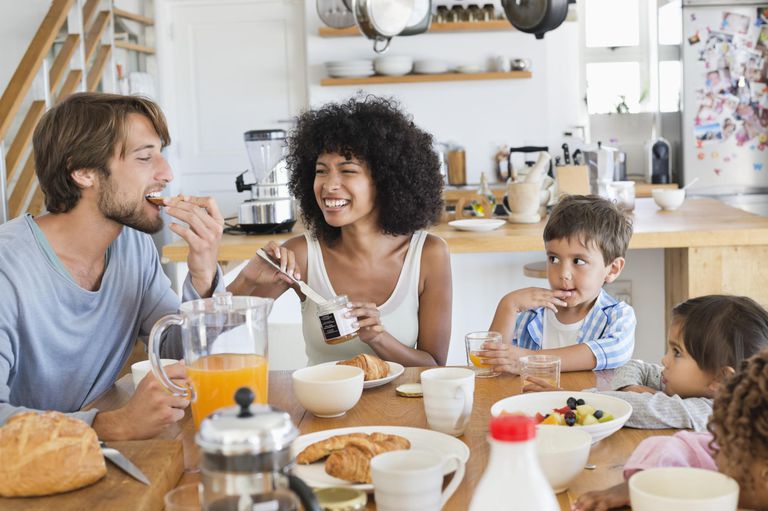 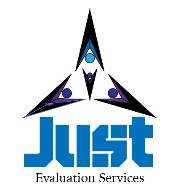 Define the relationships
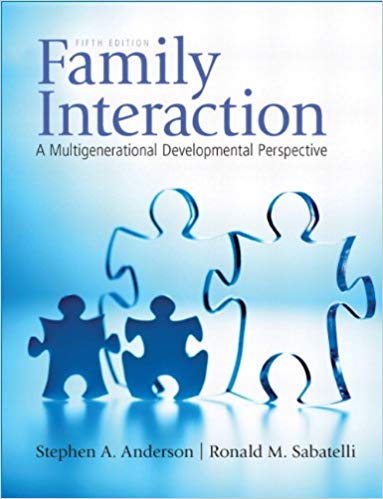 Map out your morning process
Renger, McPherson, Kontz-Bartels, & Becker (2016)
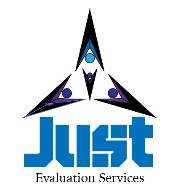 Parent
Get Phone
Alarm
Check Weather App
Wake?
No
Sunny?
Yes
No
Yes
Select Shorts
Select Pants
Snooze
Alarm
Make Coffee
Wake?
Shower
Dress
Yes
Time for Coffee?
No
Child Ready?
No
Yes
Remind Child
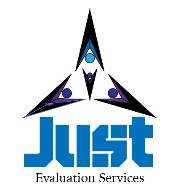 Drink Coffee
Leave house
SET step 1 summary
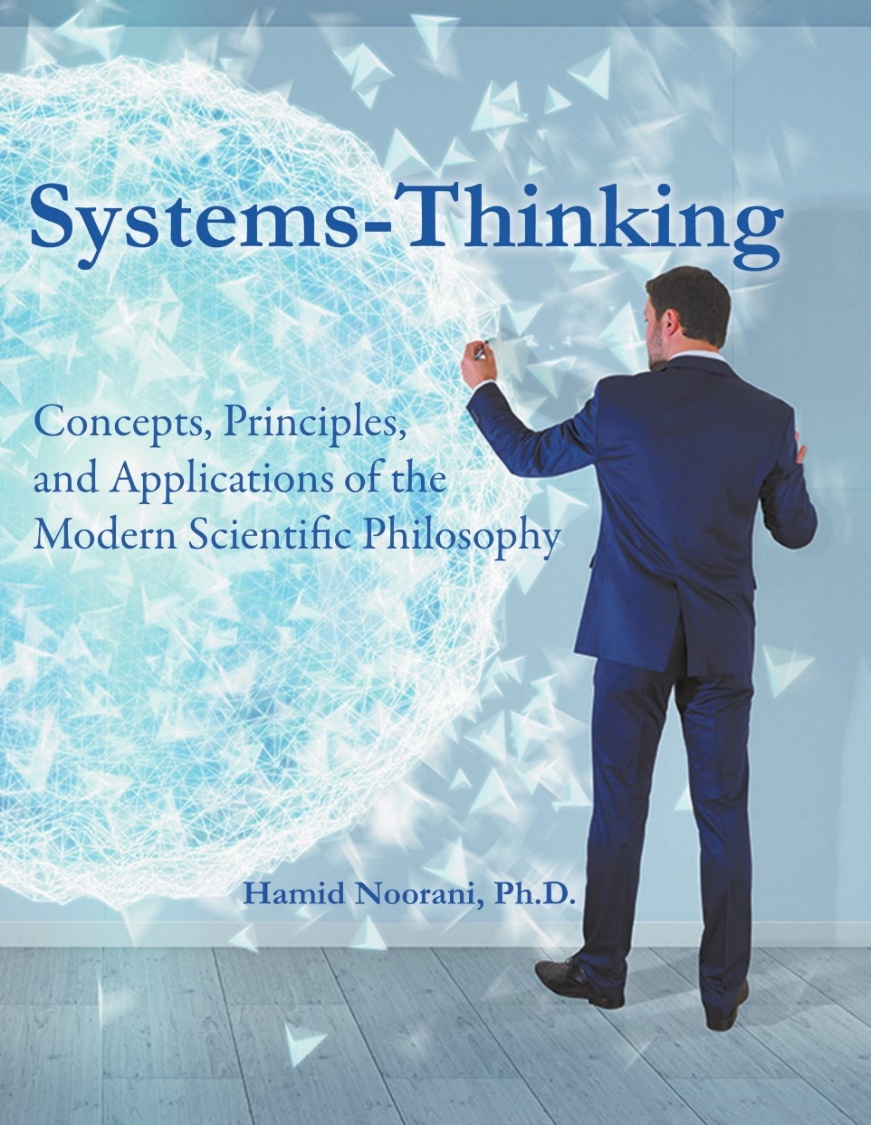 SET applies big four system concepts used to define the system.
Need to define system first so we understand what we are trying to evaluate.

SET applies other system concepts to evaluate system efficiency and effectiveness.
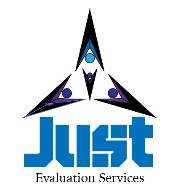 Step 2:  Evaluate efficiency
How might we track everyone in the morning and see how much time each step takes?
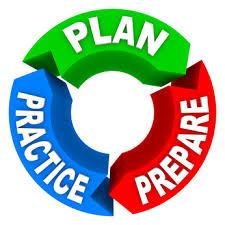 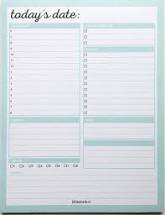 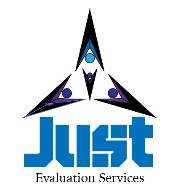 What did we observe?
Parent 2
Alarm goes off
Wakes
Checks weather app
Goal = leave the house by 8:10 AM
Choose appropriate outfit
Make coffee
Shower
Get dressed
Drink Coffee
Warm-up Car
Check Traffic app
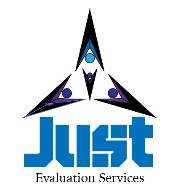 Ready to leave
What did we observe?
Parent 2
Alarm goes off
Wakes
Checks weather app
Goal = leave the house by 8:10 AM
Choose appropriate outfit
Make coffee
Shower
Get dressed
Drink Coffee
Warm-up Car
Check Traffic app
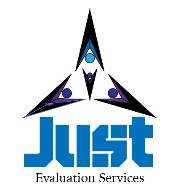 Ready to leave
What did we observe?
Parent 2
Alarm goes off
Wakes
Checks weather app
Goal = leave the house by 8:10 AM
Choose appropriate outfit
Make coffee
Shower
Get dressed
Drink Coffee
Warm-up Car
Check Traffic app
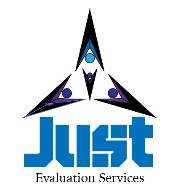 Ready to leave
Step 2:  Evaluate efficiency
Challenge is we can’t just look at an individual family member SOP because they are interconnected!

Need to consider the interactions with other family member SOPs to get out the door.

Start applying system concepts!
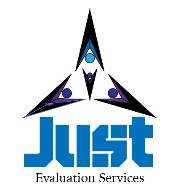 Looking for a cascading failure
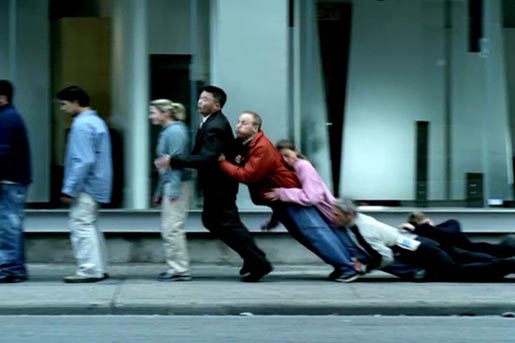 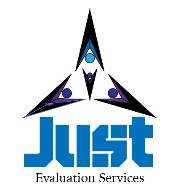 Parent 1
Child
Parent 2
Alarm goes off
Alarm goes off
Alarm doesn’t work
Wakes
Wakes + wakes Child
Parent2 wakes child
Checks weather app
Checks weather app
Watches TV
Choose appropriate outfit
Choose appropriate outfit
Parent : reminds to “get ready”
Make coffee
Choose wrong outfit
Remind child to get ready
Shower
Shower*
Shower*
Get dressed
Shower
Drink Coffee
Shower
Get dressed
Get dressed
Warm-up Car
Parent: tells child select new outfit
Check Traffic app
Makes sure child is dressed & ready for school
Don’t know how to select outfit
Ready to leave
Parent: helps child get dressed
Drink Coffee
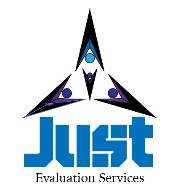 8:20 AM
Ready to leave
Use restroom
Ready to leave
8:30 AM
Solutions?
Get another shower.
Change process flows (SOPs).
What is critical in implementing any change strategy?
Leadership:  parents know what resources they can bring to the situation.
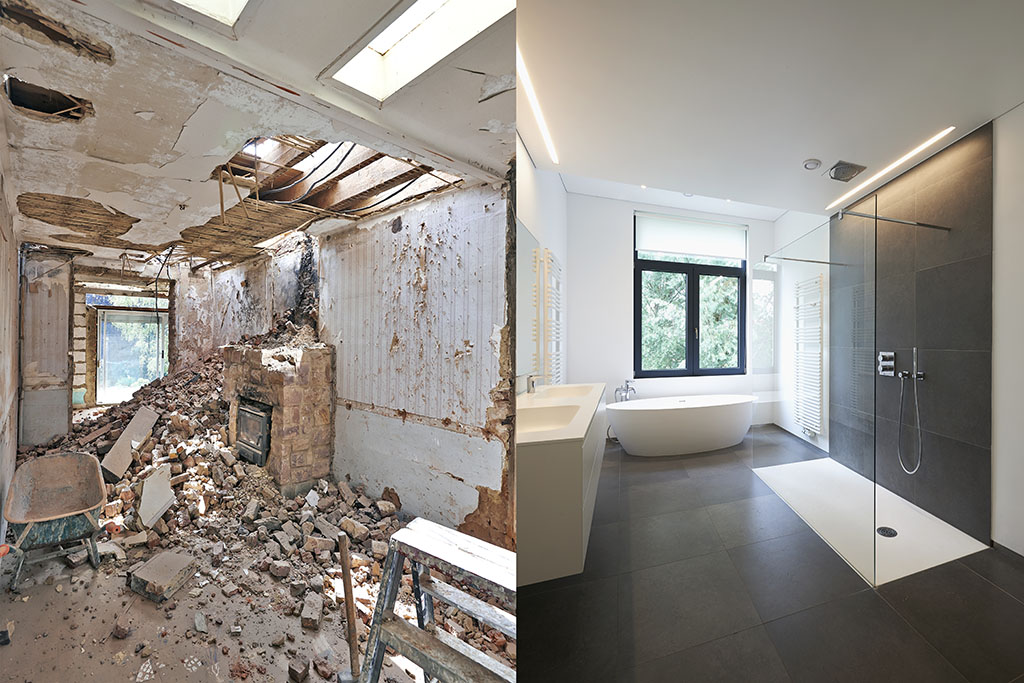 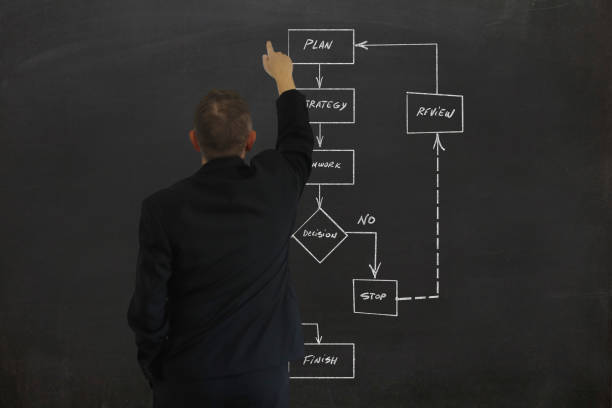 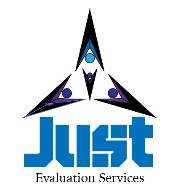 Feedback loop
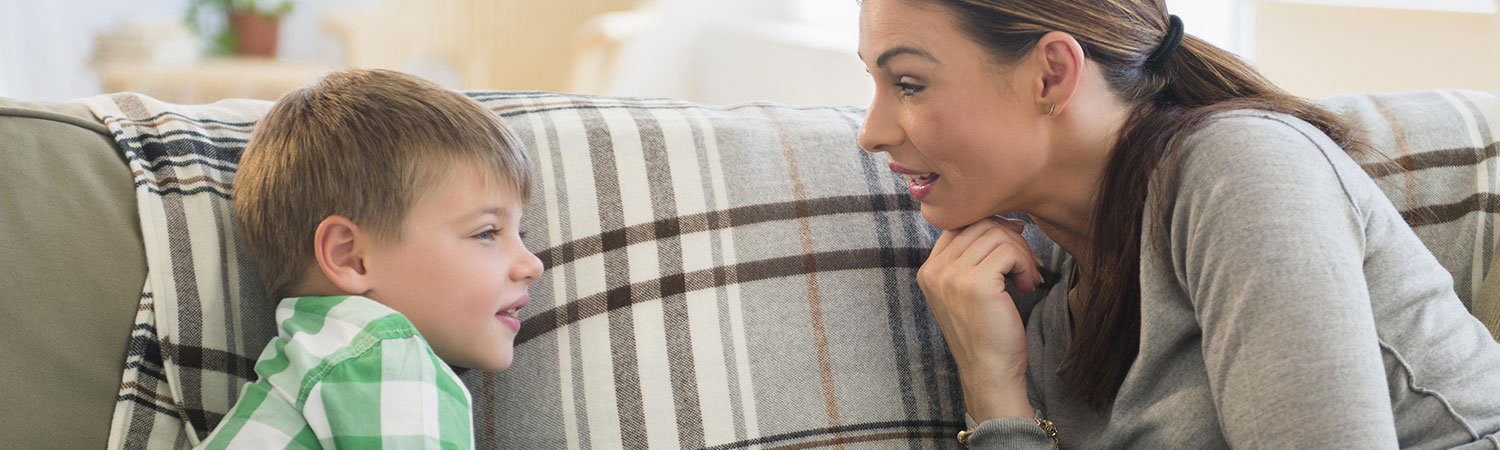 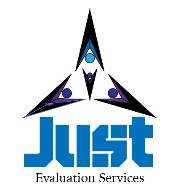 Goal = leave the house by 8:10 AM
Child
Parent 2
Alarm goes off
Alarm doesn’t work
Wakes + wakes Child
Parent2 wakes child
Checks weather app
Watches TV
Choose appropriate outfit
Parent : reminds to “get ready”
Remind child to get ready
Shower
Shower
Get dressed
Get dressed
Choose wrong outfit
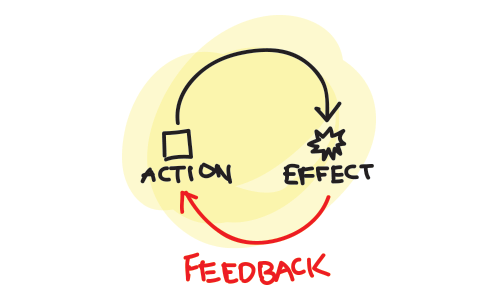 Parent: tells child select new outfit
Makes sure child is dressed & ready for school
Don’t know how to select outfit
Parent: helps child get dressed
Drink Coffee
Use restroom
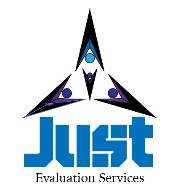 What might be some feedback issues at play?
Feedback not specific:    e.g. “not good enough, get changed”

Credibility issue:  child does not trust parent’s fashion sense.
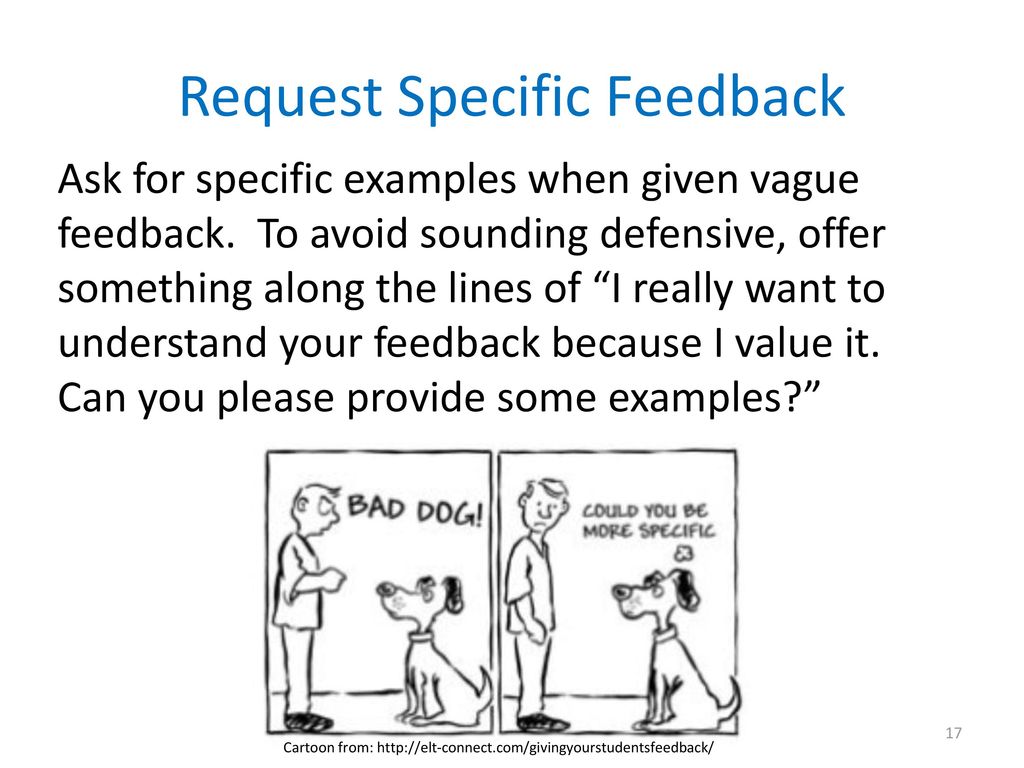 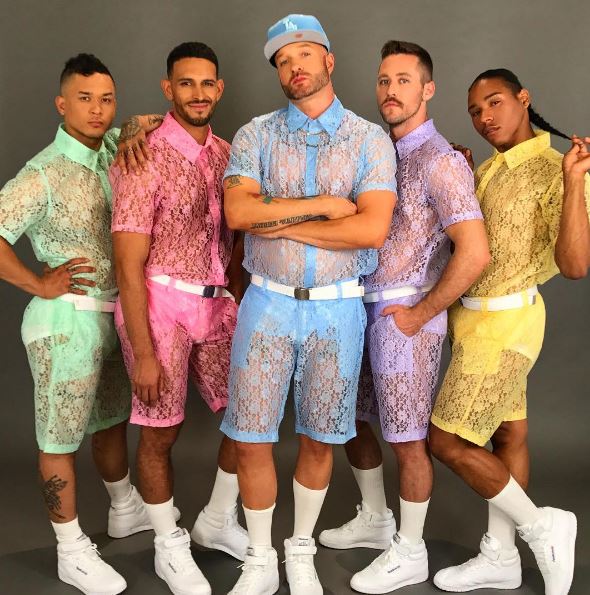 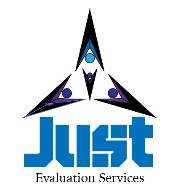 Solutions?
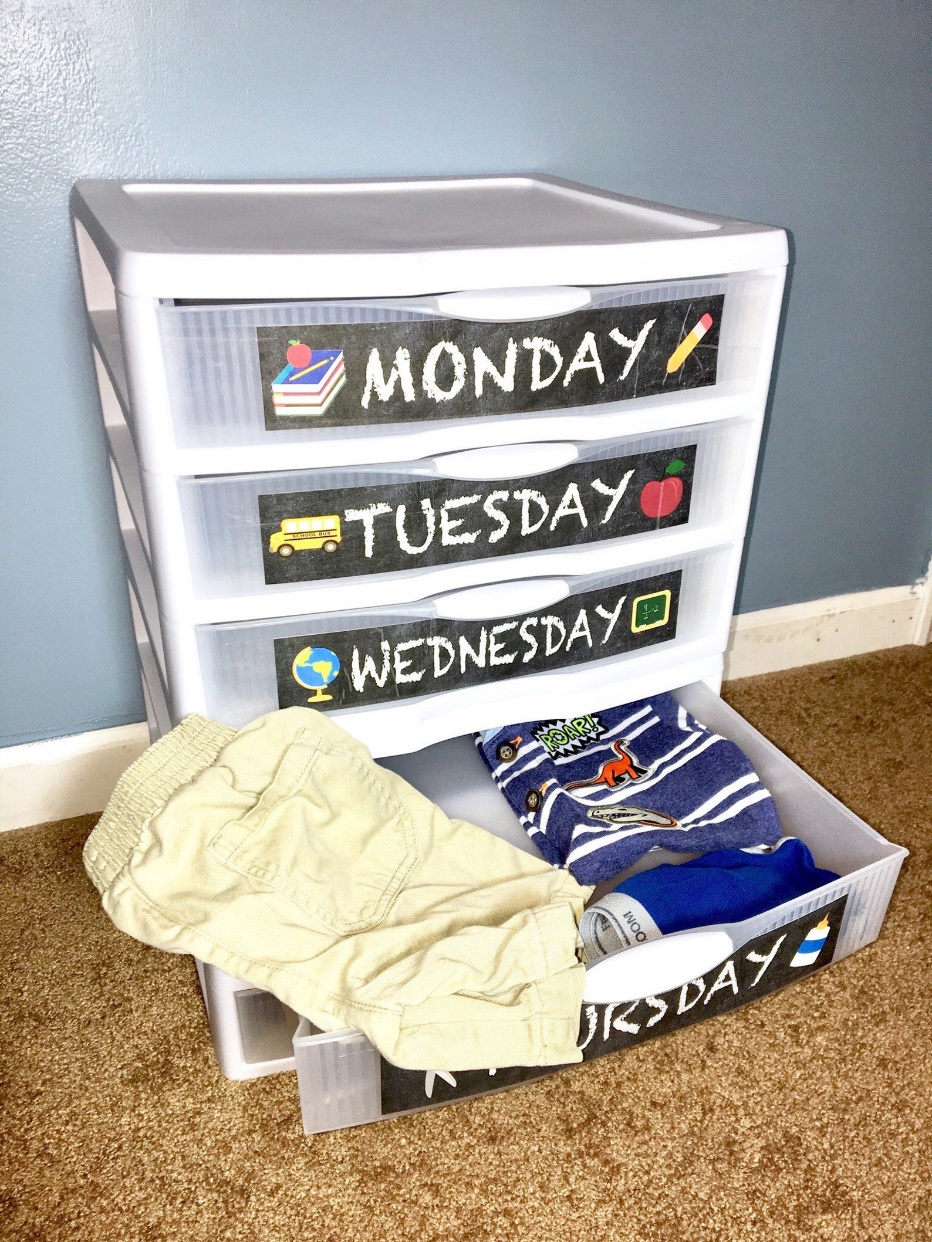 Get rid of feedback loop:  implement a reflex arc!
E.g. Have outfit schedule in place; no need to go up the chain of command to parent.
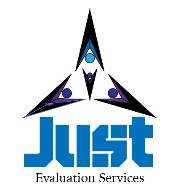 Goal = leave the house by 8:10 AM
Child
Parent 2
Alarm goes off
Alarm doesn’t work
Wakes + wakes Child
Parent2 wakes child
Checks weather app
Watches TV
Choose appropriate outfit
Parent : reminds to “get ready”
Remind child to get ready
Shower
Shower
Get dressed
Get dressed
Choose wrong outfit
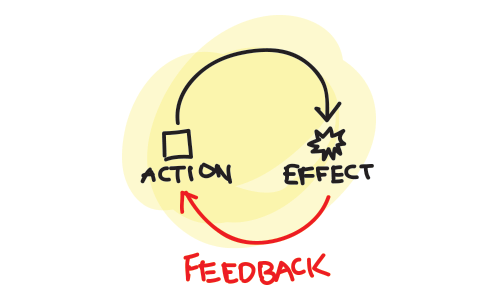 Parent: tells child select new outfit
Makes sure child is dressed & ready for school
Don’t know how to select outfit
Parent: helps child get dressed
Drink Coffee
Use restroom
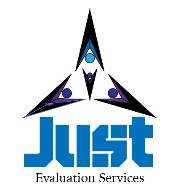 Goal = leave the house by 8:10 AM
Child
Parent 2
Alarm goes off
Alarm doesn’t work
Wakes + wakes Child
Parent2 wakes child
Checks weather app
Watches TV
Choose appropriate outfit
Parent : reminds to “get ready”
Remind child to get ready
Shower
Shower
Child consults schedule
Get dressed
Get dressed
Drink Coffee
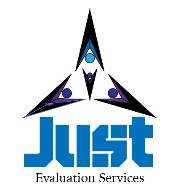 Use restroom
System waste:  Reworks
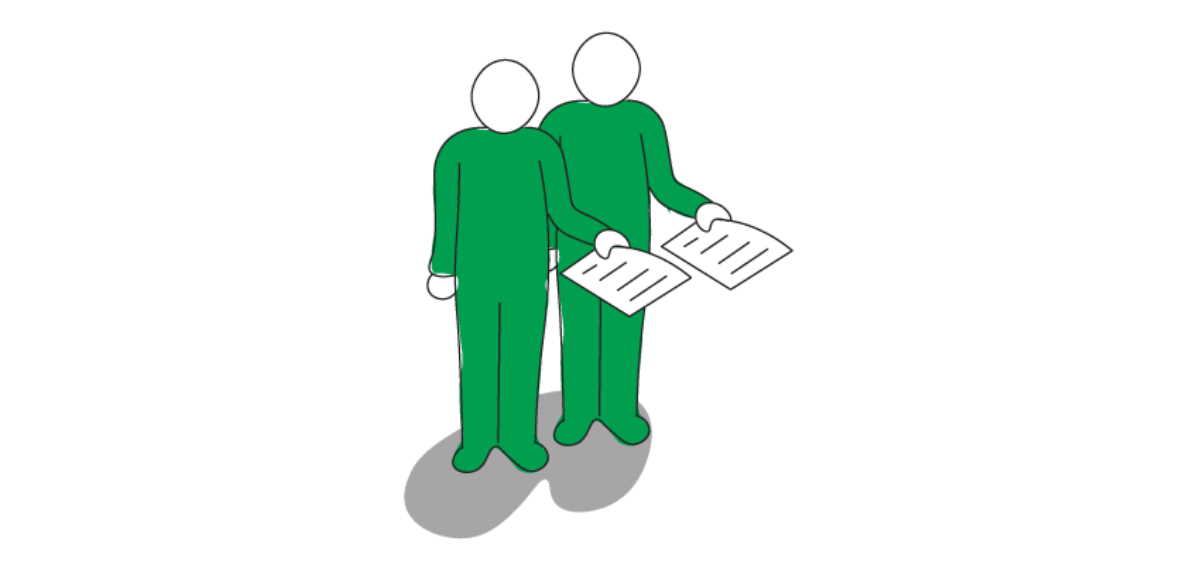 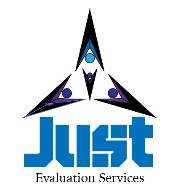 Goal = leave the house by 8:10 AM
Parent 1
Parent 2
Alarm goes off
Alarm goes off
Wakes
Wakes + wakes Child
Checks weather app
Checks weather app
Choose appropriate outfit
Choose appropriate outfit
Make coffee
Remind child to get ready
Pack kid’s lunch
Shower
Shower
Get dressed
Drink Coffee
Get dressed
Pack kid’s lunch
Warm-up Car
Makes sure child is dressed & ready for school
Check Traffic app
Ready to leave
Drink Coffee
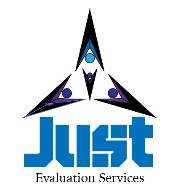 Goal = leave the house by 8:10 AM
Parent 1
Parent 2
Alarm goes off
Alarm goes off
Wakes
Wakes + wakes Child
Checks weather app
Checks weather app
Choose appropriate outfit
Choose appropriate outfit
Make coffee
Remind child to get ready
Pack kid’s lunch
Shower
Shower
Get dressed
Drink Coffee
Get dressed
Pack kid’s lunch
Warm-up Car
Makes sure child is dressed & ready for school
Check Traffic app
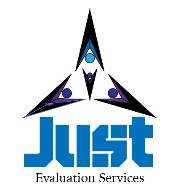 Ready to leave
Drink Coffee
Solutions?
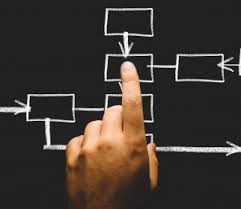 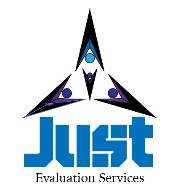 Reasons for inefficiencies: Toward recommendations
Leadership
Training
Parent 2
Parent 1
Child 2
Child 1
Information
 Technology
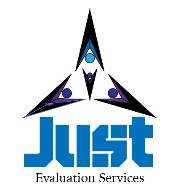 Culture
Goal = leave the house by 8:10 AM
Parent 1
Alarm goes off
Wakes
Checks weather app
Choose appropriate outfit
Make coffee
Shower
Get dressed
Drink Coffee
Pack kid’s lunch
Warm-up Car
Check Traffic app
Ready to leave
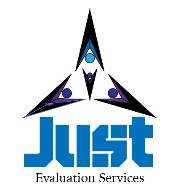 Goal = leave the house by 8:10 AM
Parent 1
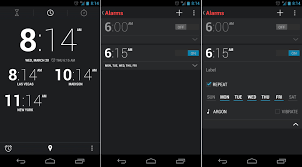 Alarm goes off
Training Issue
Wakes
Checks weather app
Choose appropriate outfit
Make coffee
Information Technology Issue
Shower
Get dressed
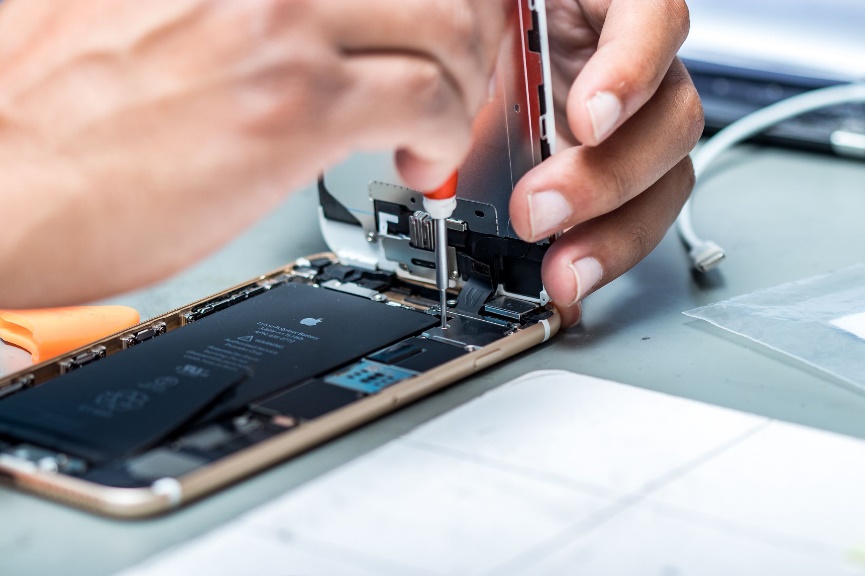 Drink Coffee
Pack kid’s lunch
Warm-up Car
Check Traffic app
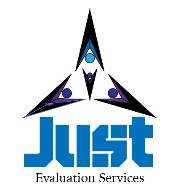 Ready to leave
Goal = leave the house by 8:10 AM
Child
Parent 2
Alarm goes off
Alarm doesn’t work
Wakes + wakes Child
Parent2 wakes child
Checks weather app
Watches TV
Choose appropriate outfit
Parent : reminds to “get ready”
Remind child to get ready
Shower
Shower
Get dressed
Get dressed
Choose wrong outfit
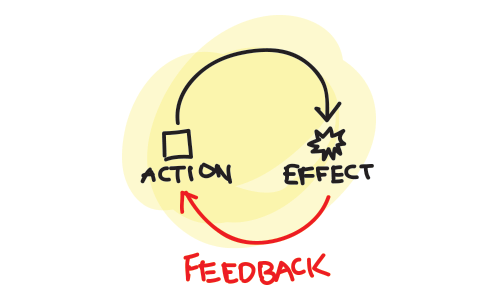 Parent: tells child select new outfit
Makes sure child is dressed & ready for school
Don’t know how to select outfit
Parent: helps child get dressed
Drink Coffee
Use restroom
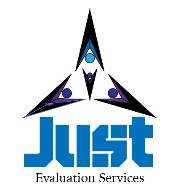 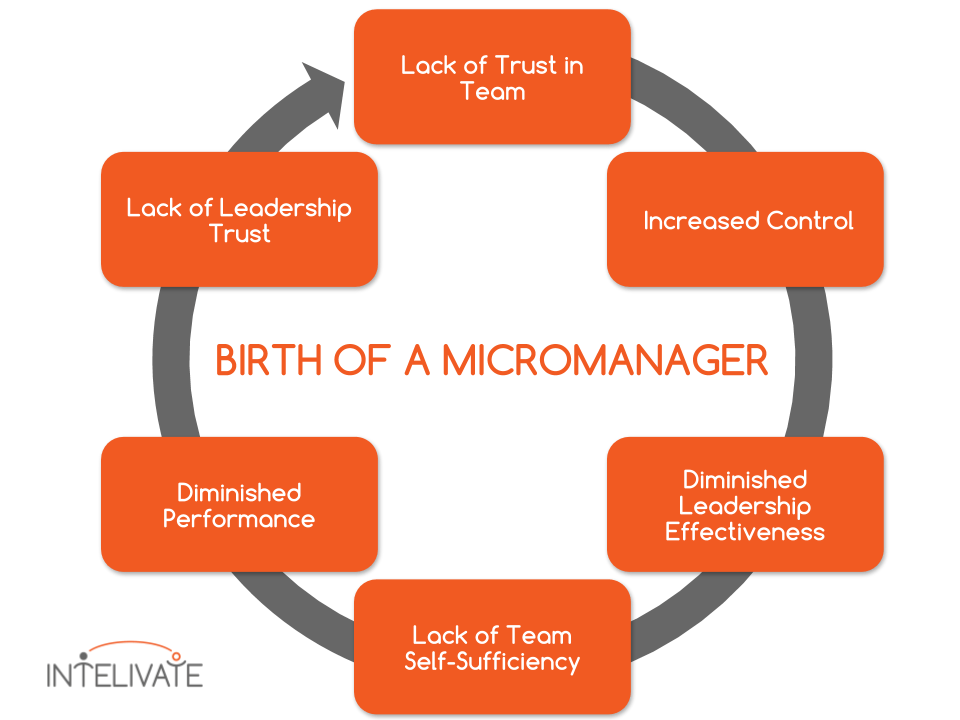 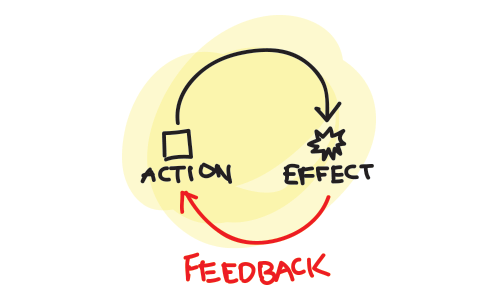 Culture
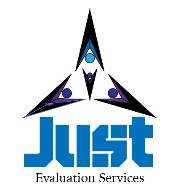 Goal = leave the house by 8:10 AM
Child
Alarm goes off
Parent wakes child
Watches TV
Parent : reminds to “get ready”
Choose wrong outfit
Shower
Get dressed
Parent: tells child select new outfit
Don’t know how to select outfit
Parent: helps child get dressed
Use restroom
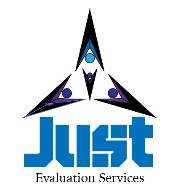 Ready to leave
Goal = leave the house by 8:10 AM
Child
Alarm goes off
Parent wakes child
Watches TV
Parent : reminds to “get ready”
Choose wrong outfit
Shower
Get dressed
Parent: tells child select new outfit
Don’t know how to select outfit
Parent: helps child get dressed
Use restroom
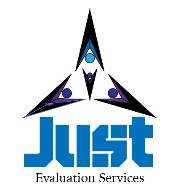 Ready to leave
Goal = leave the house by 8:10 AM
Child
Alarm goes off
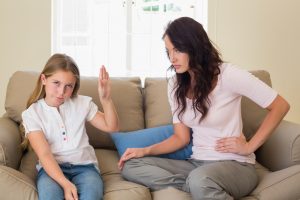 Parent wakes child
Culture
Watches TV
Parent : reminds to “get ready”
Choose wrong outfit
Shower
Get dressed
Parent: tells child select new outfit
Don’t know how to select outfit
Parent: helps child get dressed
Use restroom
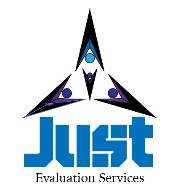 Ready to leave
The biggest key to system change?
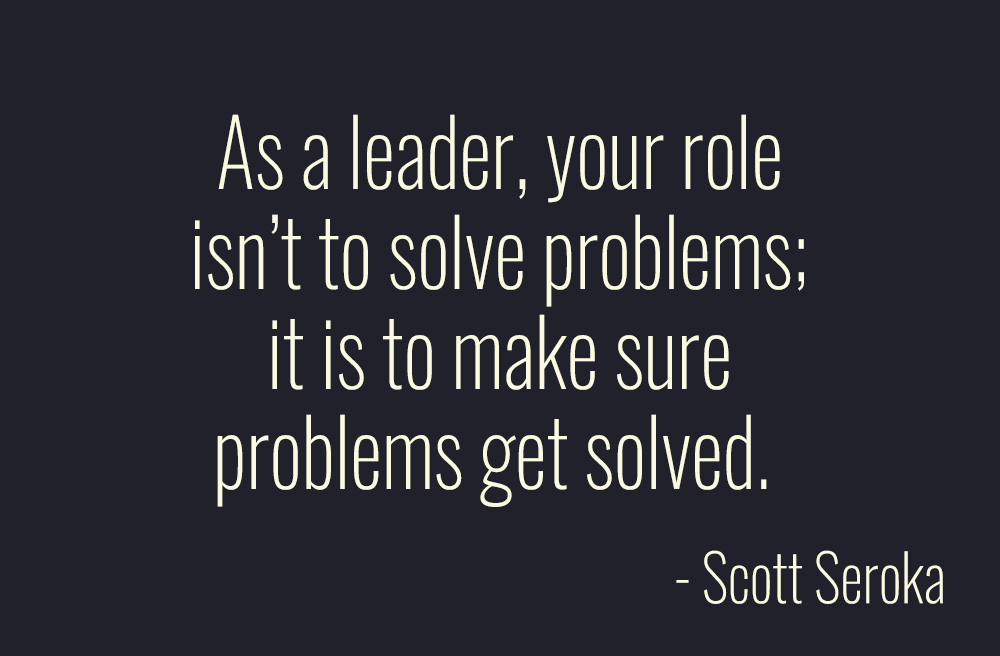 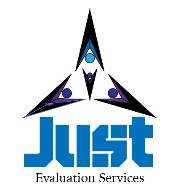 Step 3:  Evaluate effectiveness
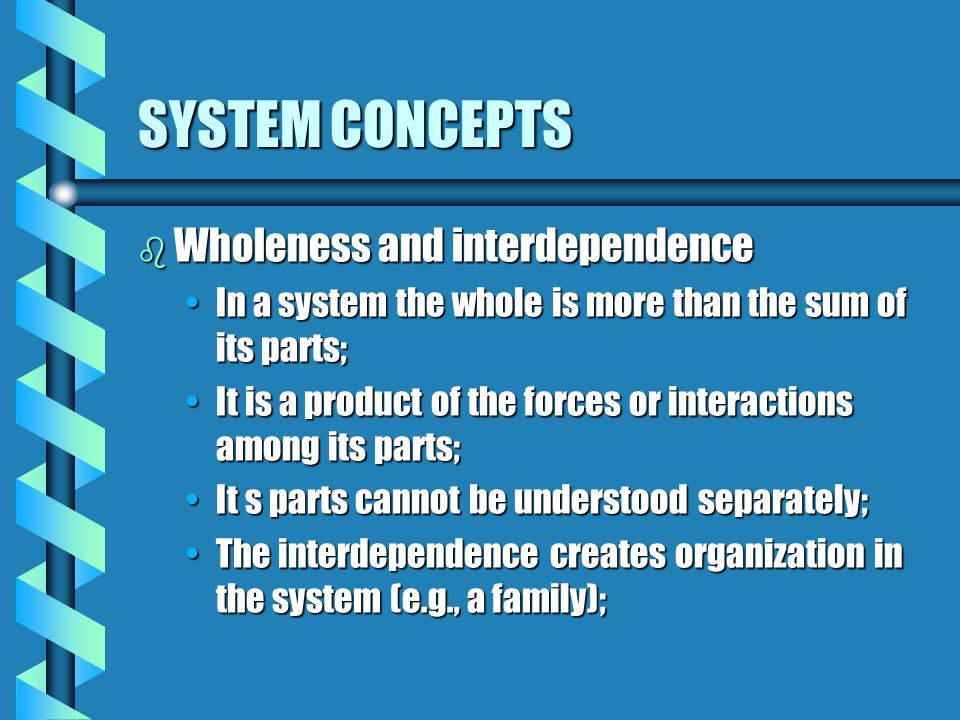 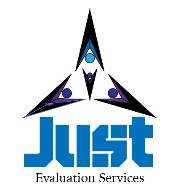 How would you select system effectiveness measures?
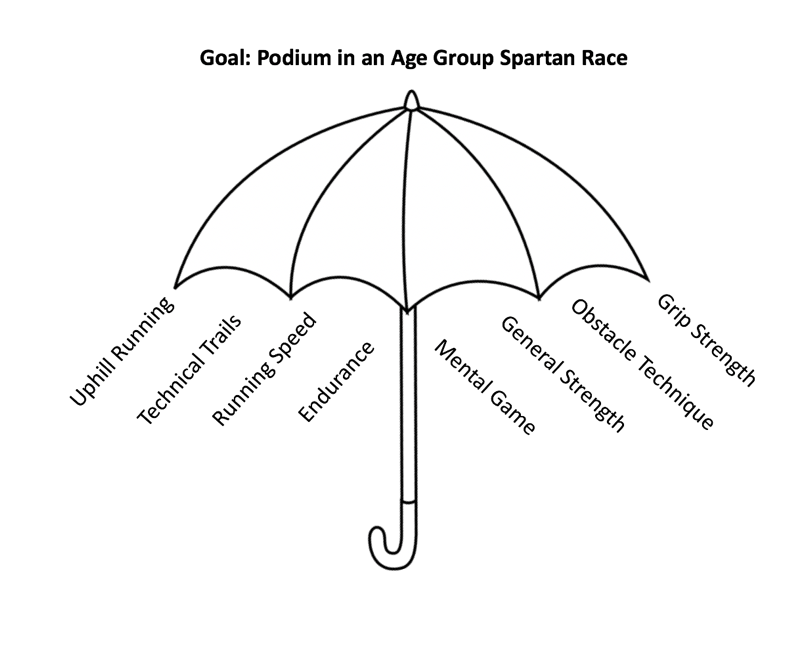 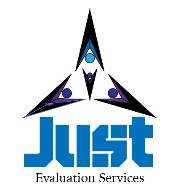 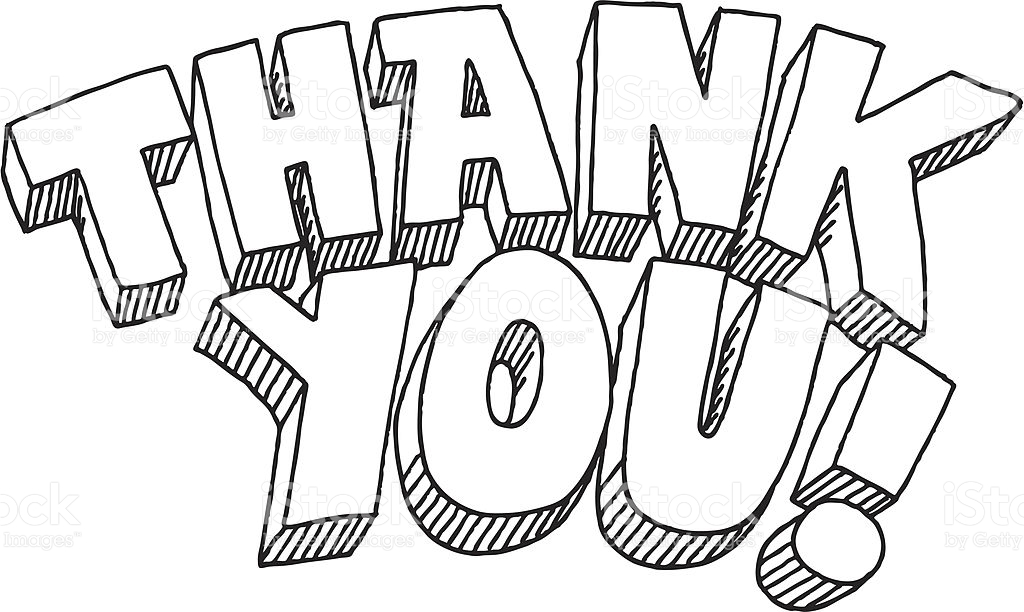 jessica@justevaluation.com
ralph@justevaluation.com
www.justevaluation.com

Special thanks to Eric Souvannasacd
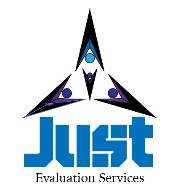